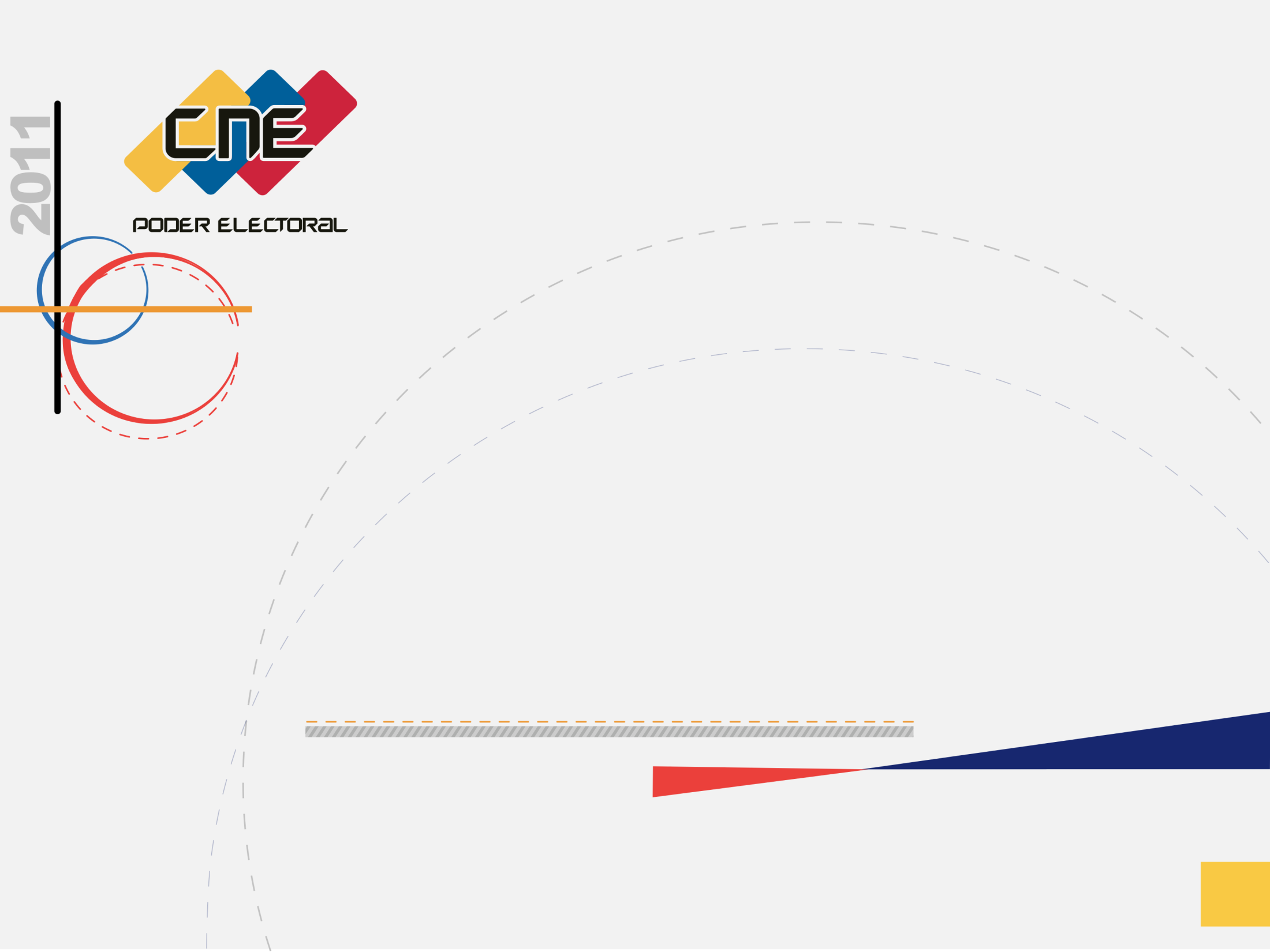 SISTEMA NACIONAL 

de 

REGISTRO CIVIL
COMISIÓN DE REGISTRO CIVIL Y ELECTORAL
OFICINA NACIONAL DE REGISTRO CIVIL
Marzo 2011
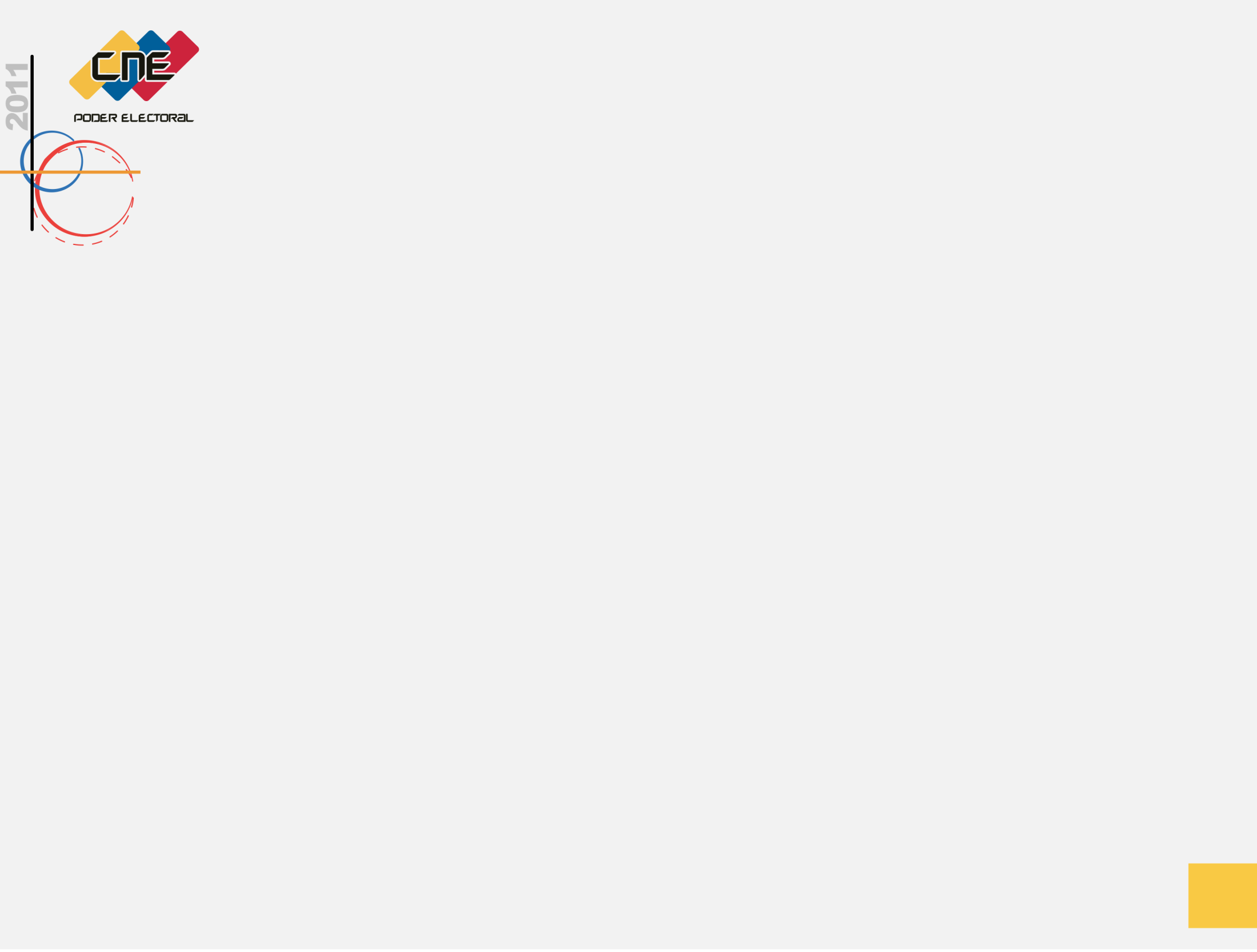 SISTEMA NACIONAL DE REGISTRO CIVIL
Creado por la Ley Orgánica de Registro Civil, bajo la rectoría del Consejo Nacional Electoral

Es un sistema de coordinación de los órganos del poder público que ejecutan acciones relacionadas con el Registro Civil
COMISIÓN DE REGISTRO CIVIL Y ELECTORAL
OFICINA NACIONAL DE REGISTRO CIVIL
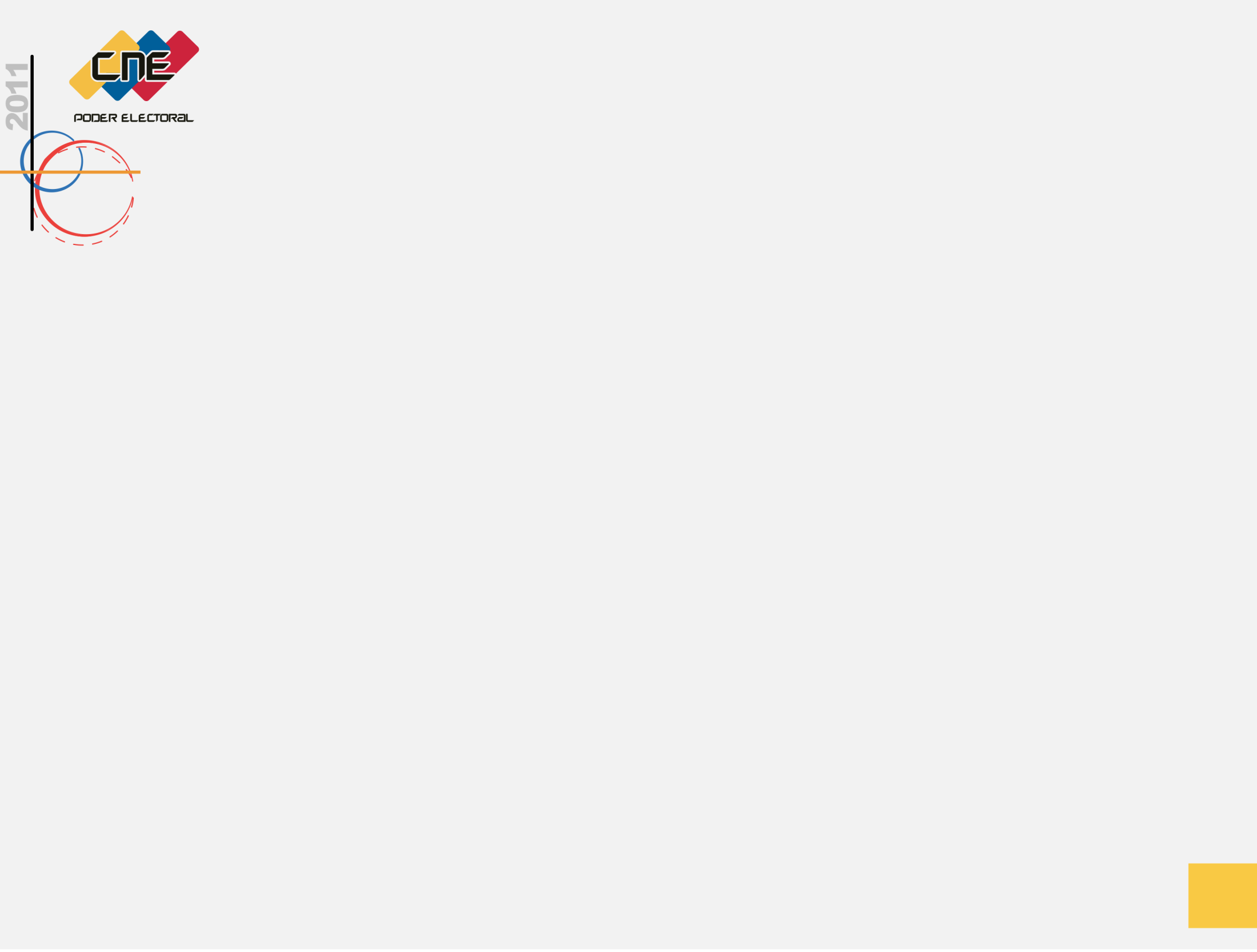 SISTEMA NACIONAL DE REGISTRO CIVIL
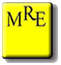 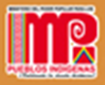 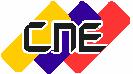 MPPS
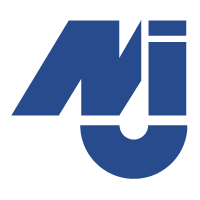 COMISIÓN DE REGISTRO CIVIL Y ELECTORAL
OFICINA NACIONAL DE REGISTRO CIVIL
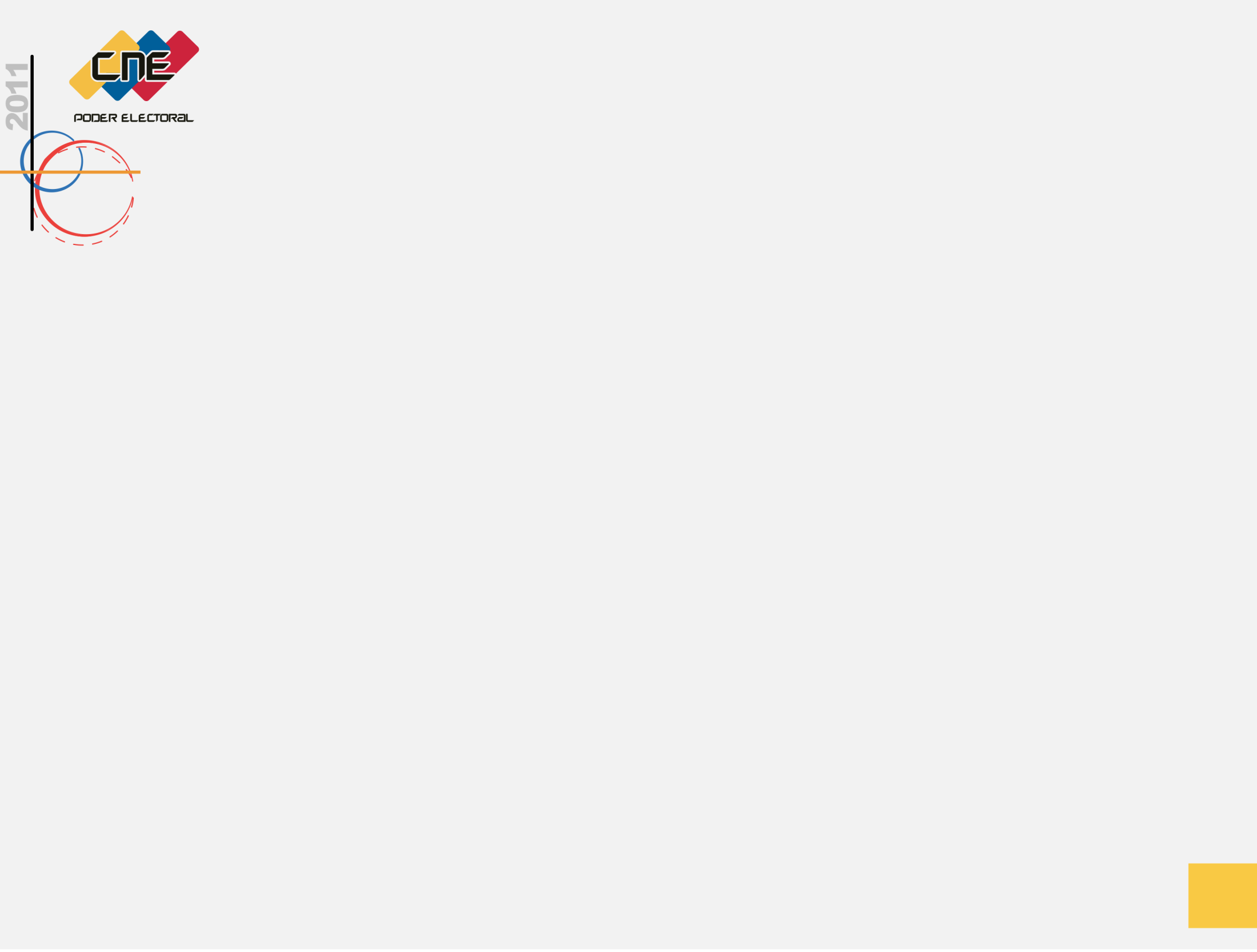 SISTEMA NACIONAL DE REGISTRO CIVIL
INTEGRANTES
Consejo Nacional Electoral

 Ministerio del Poder Popular para las Relaciones Interiores y Justicia

 Ministerio del Poder Popular para las Relaciones Exteriores

 Ministerio del Poder Popular para la Salud

 Ministerio del Poder Popular para los Pueblos y Comunidades Indígenas
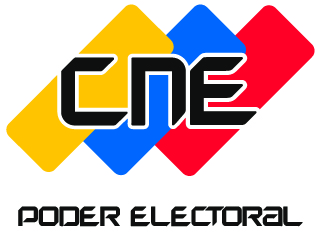 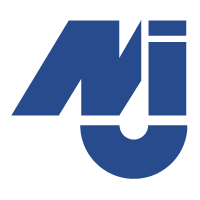 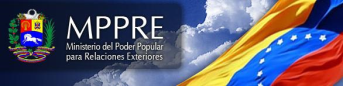 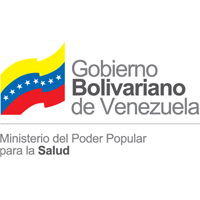 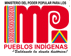 COMISIÓN DE REGISTRO CIVIL Y ELECTORAL
OFICINA NACIONAL DE REGISTRO CIVIL
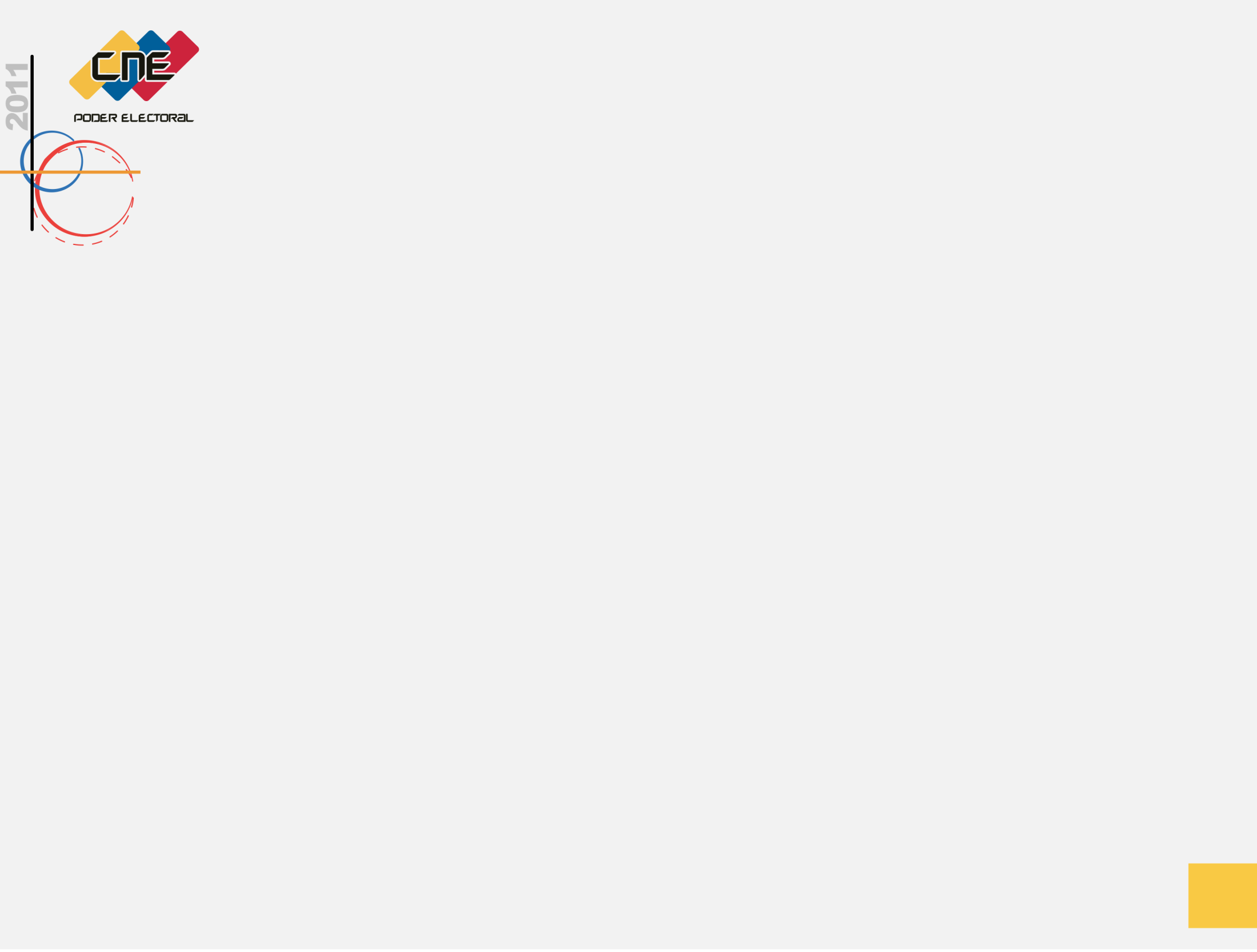 SISTEMA NACIONAL DE REGISTRO CIVIL
ÓRGANOS DE GESTIÓN
Oficinas y Unidades de 
Registro Civil
Ministerio del Poder Popular para las Relaciones Exteriores,
Representaciones Consulares y Diplomáticas de la República Bolivariana de Venezuela
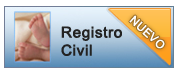 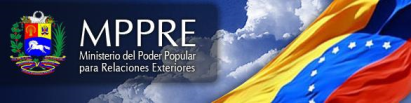 Registradores y Registradoras Civiles
COMISIÓN DE REGISTRO CIVIL Y ELECTORAL
OFICINA NACIONAL DE REGISTRO CIVIL
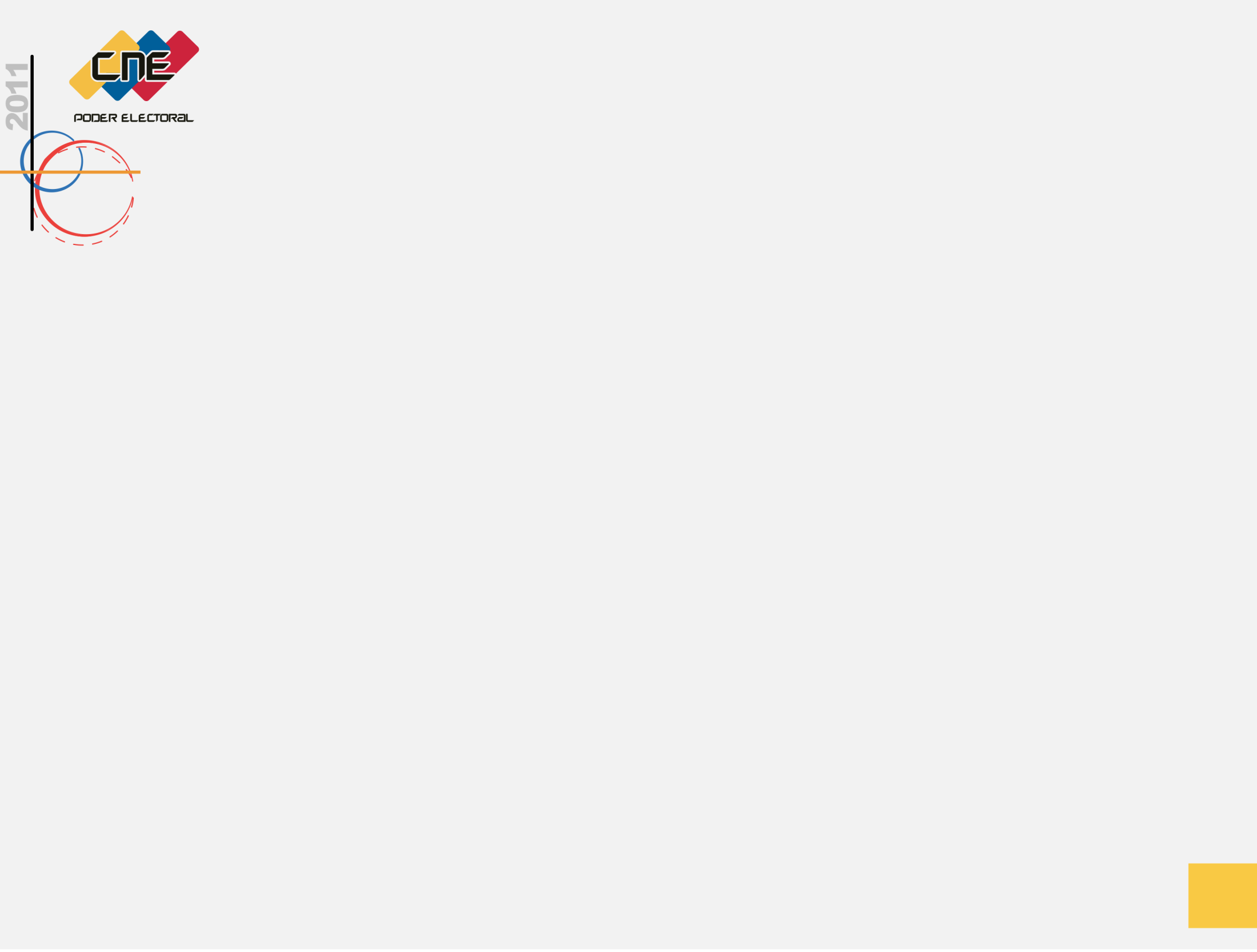 SISTEMA NACIONAL DE REGISTRO CIVIL
ÓRGANOS DE COOPERACIÓN
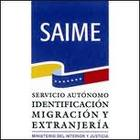 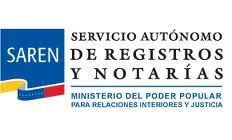 MINISTERIO DEL PODER POPULAR 
PARA LAS RELACIONES INTERIORES Y JUSTICIA
COMISIÓN DE REGISTRO CIVIL Y ELECTORAL
OFICINA NACIONAL DE REGISTRO CIVIL
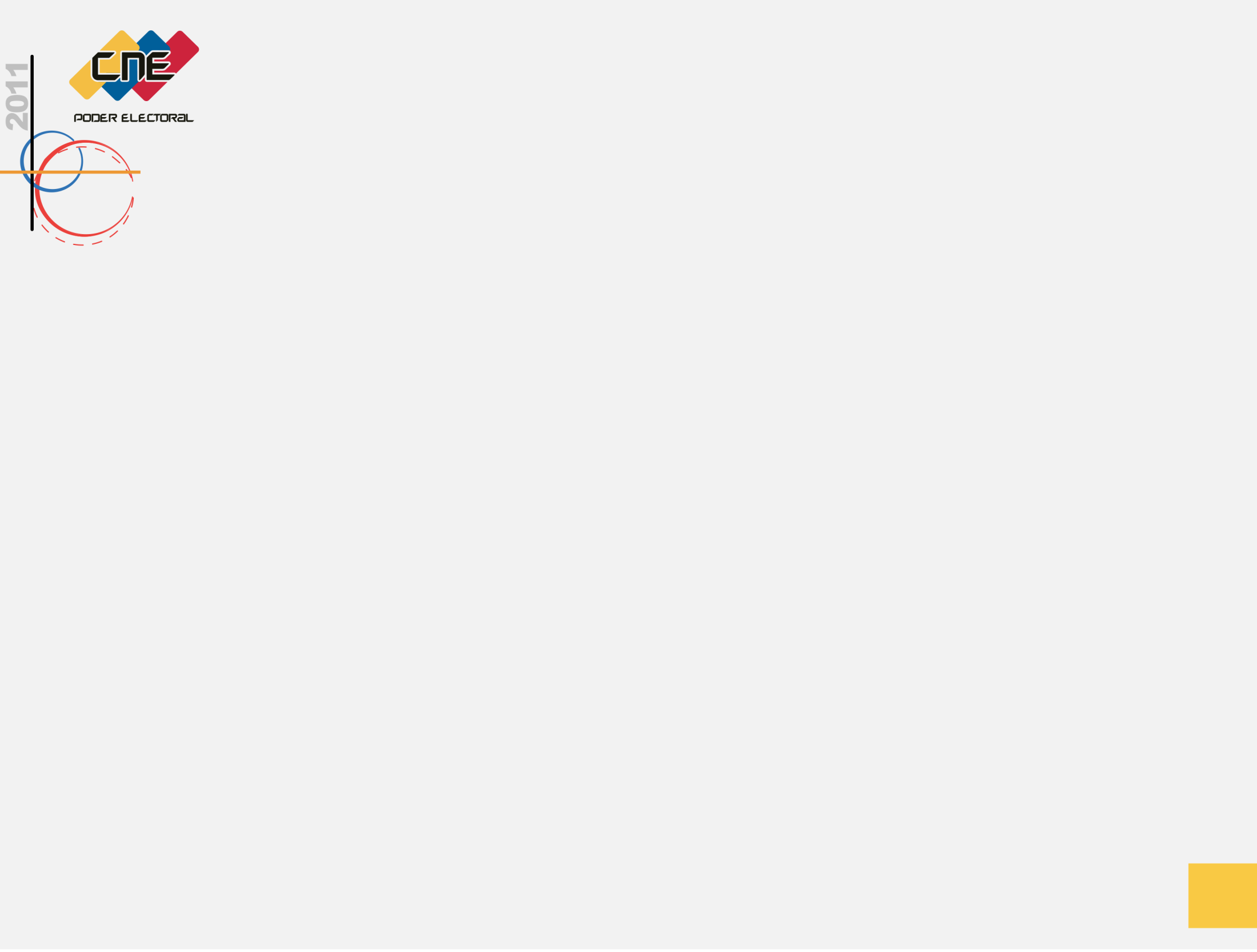 SISTEMA NACIONAL DE REGISTRO CIVIL
- ÓRGANOS DE COOPERACIÓN
Órgano encargado en materia de Identificación, Migración y Extranjería
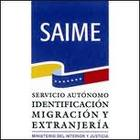 Líneas de Cooperación y Gestión:

 Número Único de Identidad
 Manual de Normas y Procedimientos CNE-SAIME:
Expedición de la Cédula de Identidad
Forma y Expedición de las Actas de Nacimiento por
      parte del Registro Civil
c.   Regulación de las acciones y mecanismos propios al
      proceso de Supervisión del proceso de Cedulación
COMISIÓN DE REGISTRO CIVIL Y ELECTORAL
OFICINA NACIONAL DE REGISTRO CIVIL
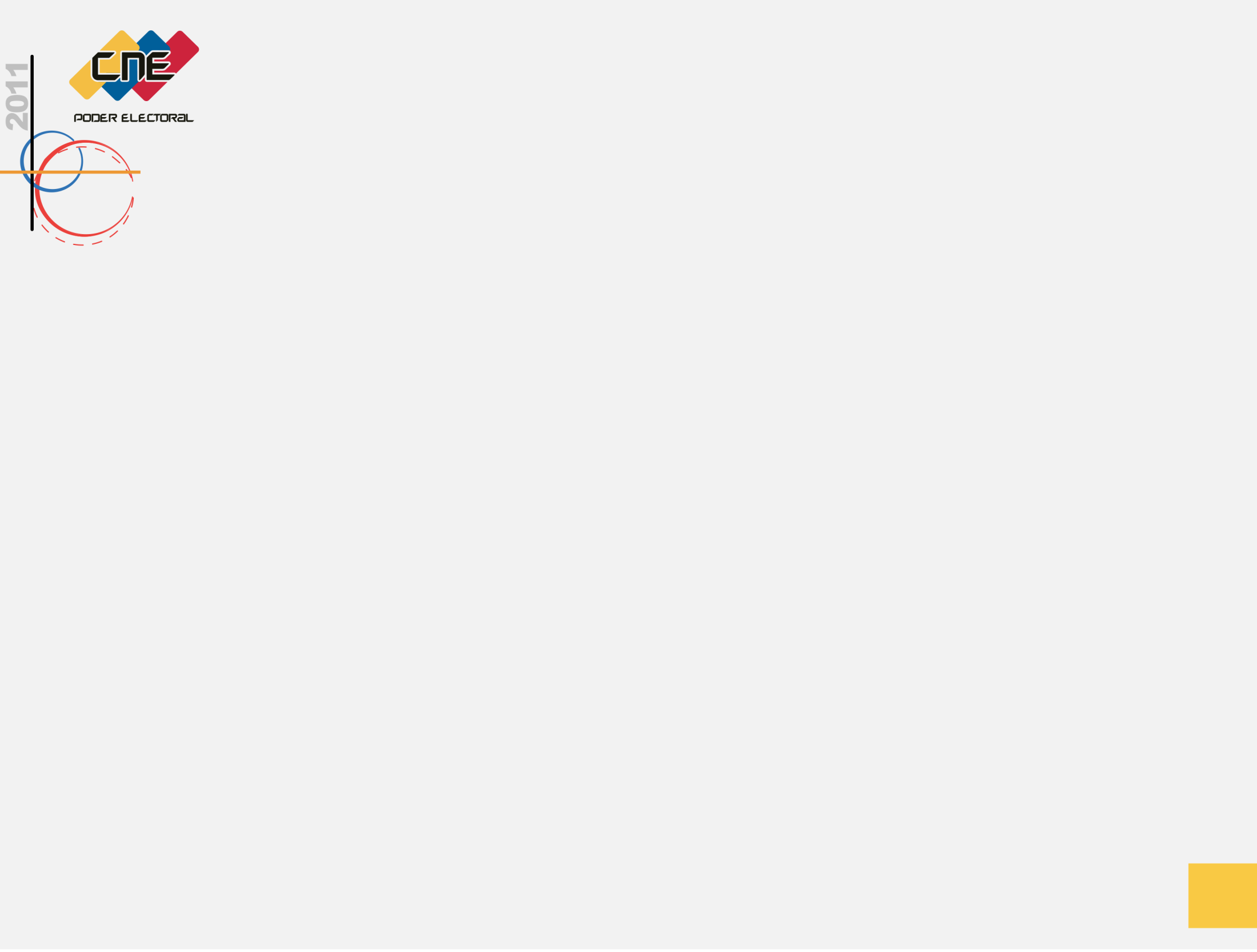 SISTEMA NACIONAL DE REGISTRO CIVIL
- ÓRGANOS DE COOPERACIÓN
- Órgano encargado en materia de Registros y Notarías
Líneas de Cooperación y Gestión:

Transferencia al CNE de los Libros Duplicados del Registro Civil archivados en los Registros Principales pertenecientes al SAREN
Cooperación para la transferencia de la propiedad de los
	inmuebles donde funcionan las Unidades Parroquiales de 
     Registro Civil
c.  Gratuidad de las certificaciones de las Actas del Registro Civil que se emiten en los Registros Principales
d. Transferencia de la facultad de certificación de Actas del Registro Principal a las Oficinas Regionales Electorales
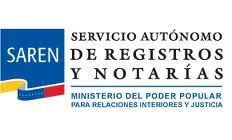 COMISIÓN DE REGISTRO CIVIL Y ELECTORAL
OFICINA NACIONAL DE REGISTRO CIVIL
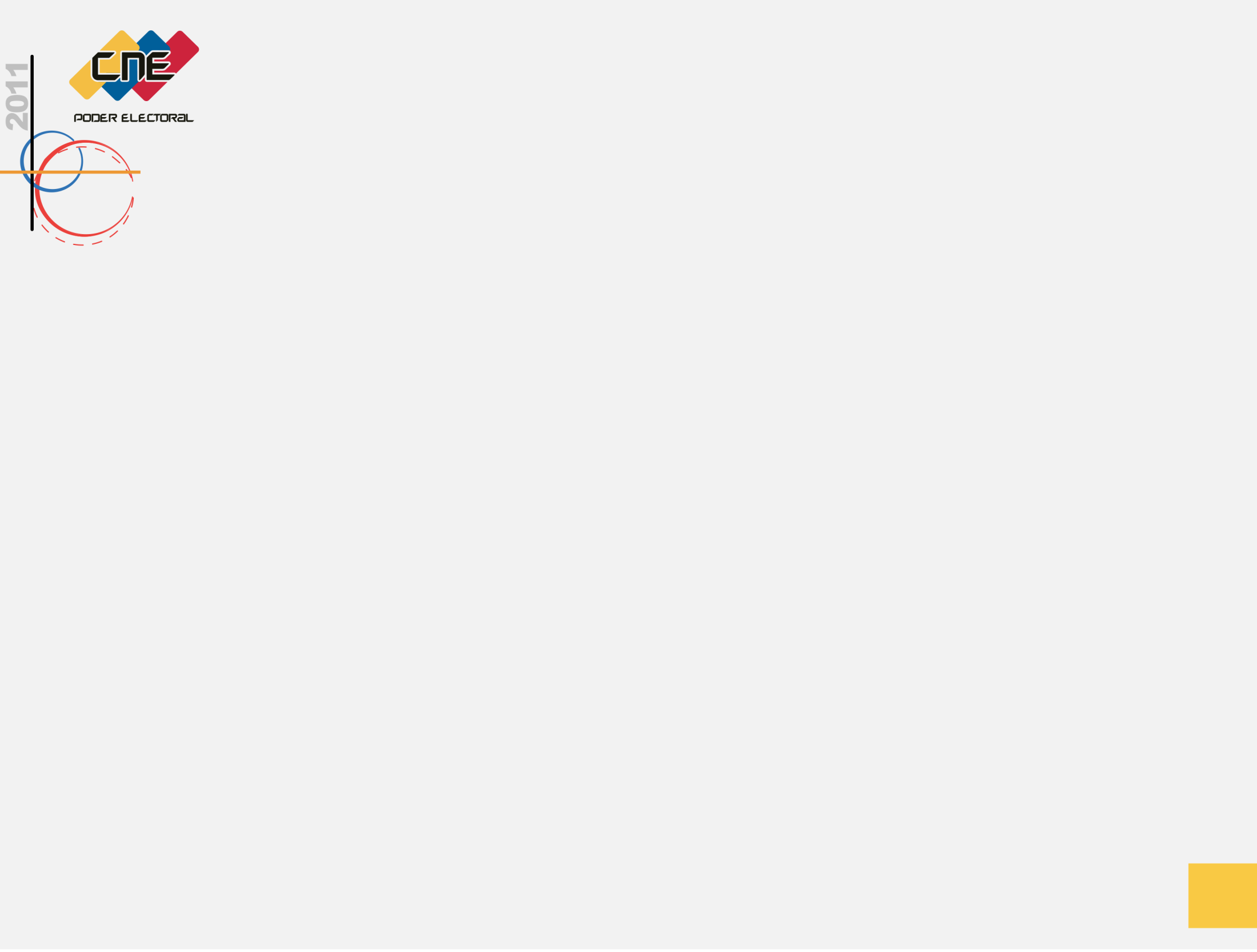 SISTEMA NACIONAL DE REGISTRO CIVIL
- ÓRGANOS DE COOPERACIÓN
- MINISTERIO DEL PODER POPULAR PARA LA SALUD
Registro y levantamiento estadístico de los Nacimientos y Defunciones: 

Coordinación para la distribución, posesión y expedición de 
      los certificados de nacimientos y defunción

Establecimiento de los mecanismos necesarios para la eliminación del sub-registro de nacimientos y defunciones

Control del registro de muertes fetales y control de la tasa de mortalidad infantil
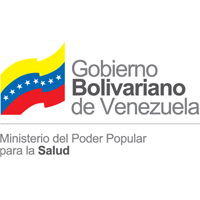 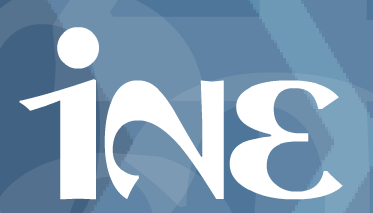 COMISIÓN DE REGISTRO CIVIL Y ELECTORAL
OFICINA NACIONAL DE REGISTRO CIVIL
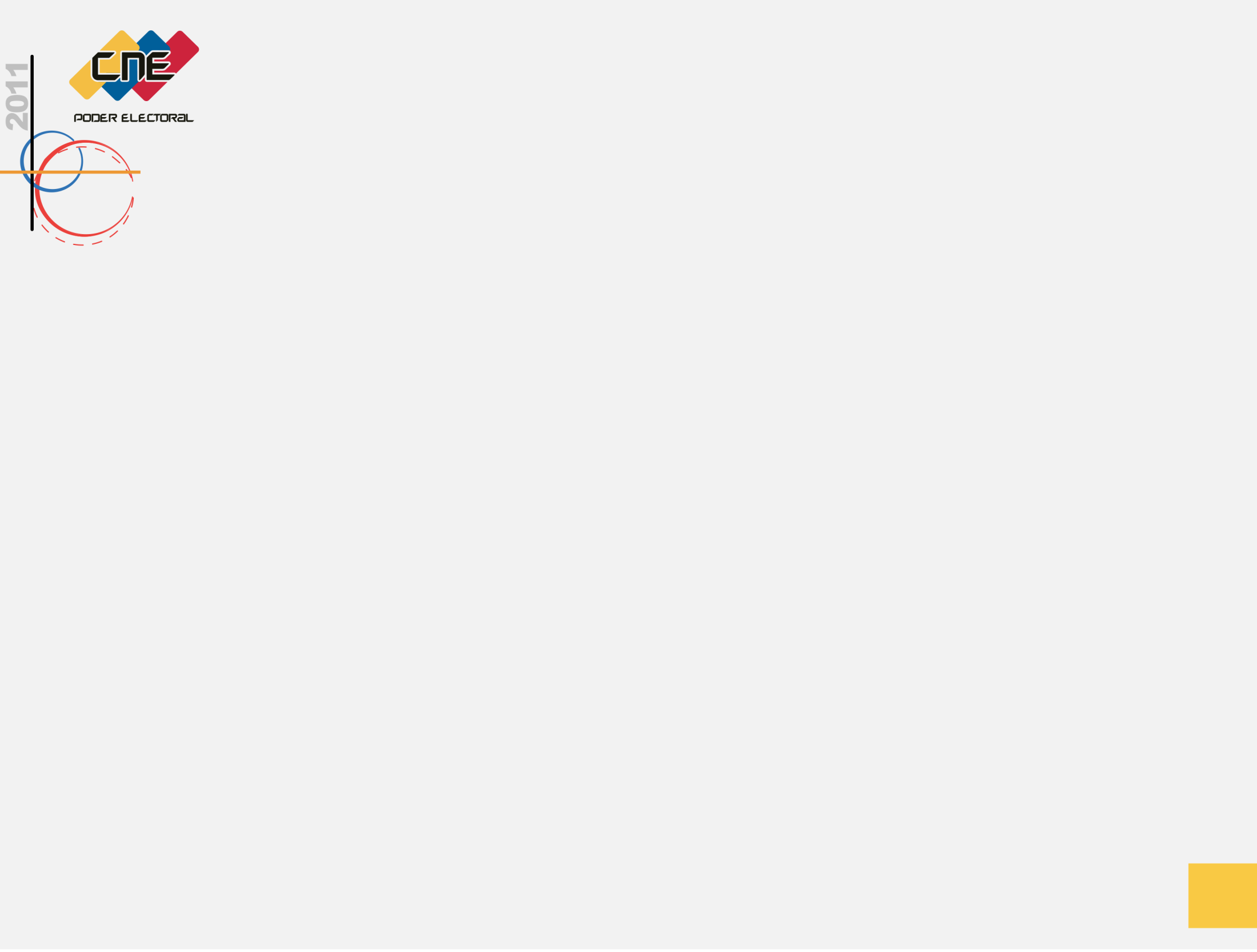 SISTEMA NACIONAL DE REGISTRO CIVIL
- ÓRGANOS DE COOPERACIÓN
- MINISTERIO DEL PODER POPULAR PARA LAS RELACIONES EXTERIORES
DIRECCIÓN GENERAL DE ASUNTOS CONSULARES
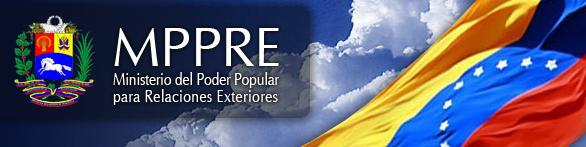 Manual de Normas y Procedimientos del Registro Civil a nivel de Oficinas Consulares de la República Bolivariana de Venezuela acreditadas en el Exterior
- Registro de los siguientes de  Hechos vitales y Actos Jurídicos:
Nacimientos
Reconocimiento
Registro del Extracto del Acta de Matrimonio
Registro del Extracto del Acta de Defunción
Actos relativos a la Adquisición, Opción, Renuncia Pérdida de Nacionalidad Venezolana
COMISIÓN DE REGISTRO CIVIL Y ELECTORAL
OFICINA NACIONAL DE REGISTRO CIVIL
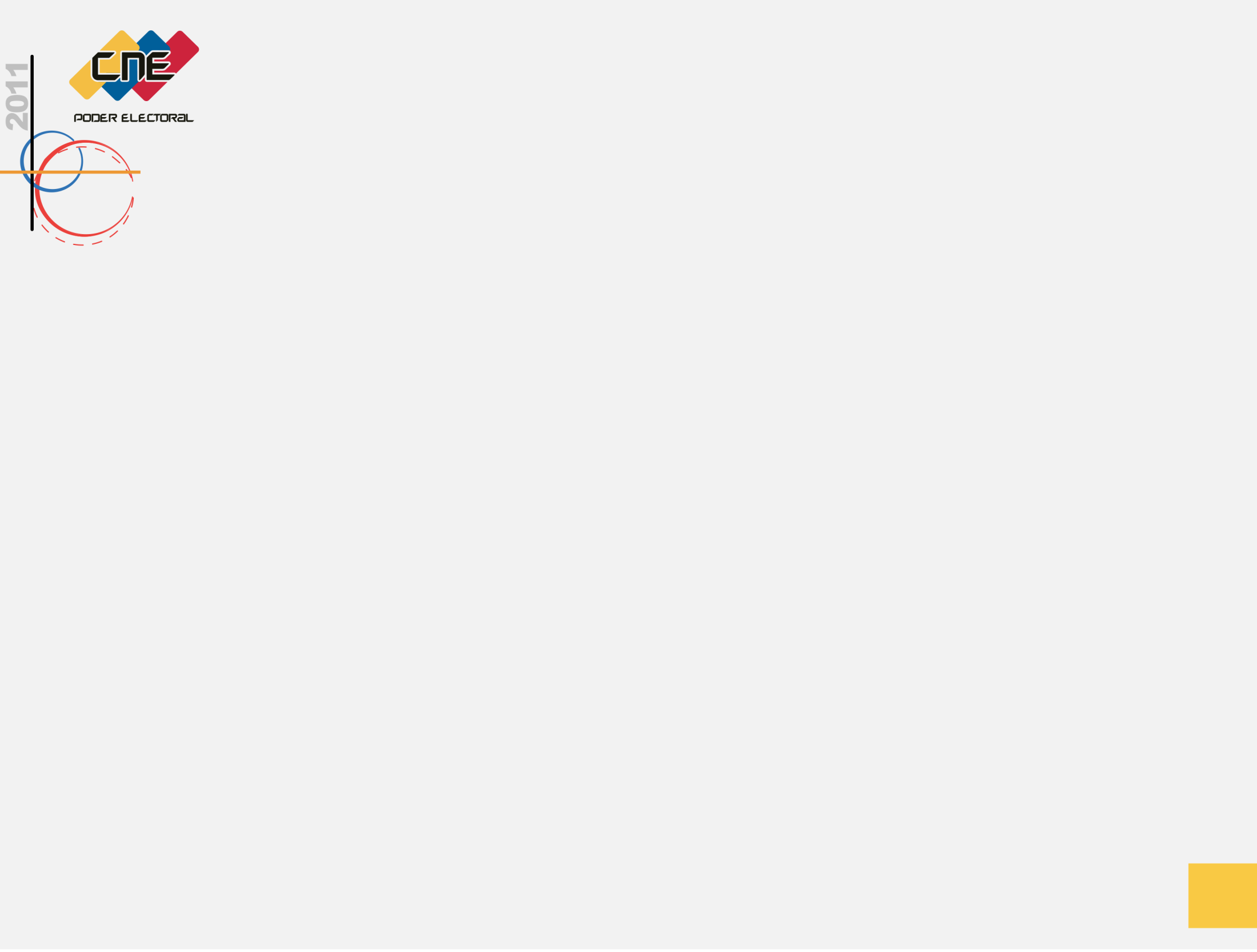 SISTEMA NACIONAL DE REGISTRO CIVIL
- OTRAS INSTANCIAS DE COOPERACIÓN
- PODER JUDICIAL
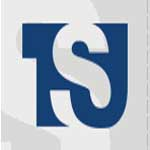 Sala de Casación Social

Tribunales Supriores de Protección del Niño, Niña y Adolescente 

 Intercambio de información y consulta legal permanente en materia Civil y para la protección y garantía de los derechos humanos
COMISIÓN DE REGISTRO CIVIL Y ELECTORAL
OFICINA NACIONAL DE REGISTRO CIVIL
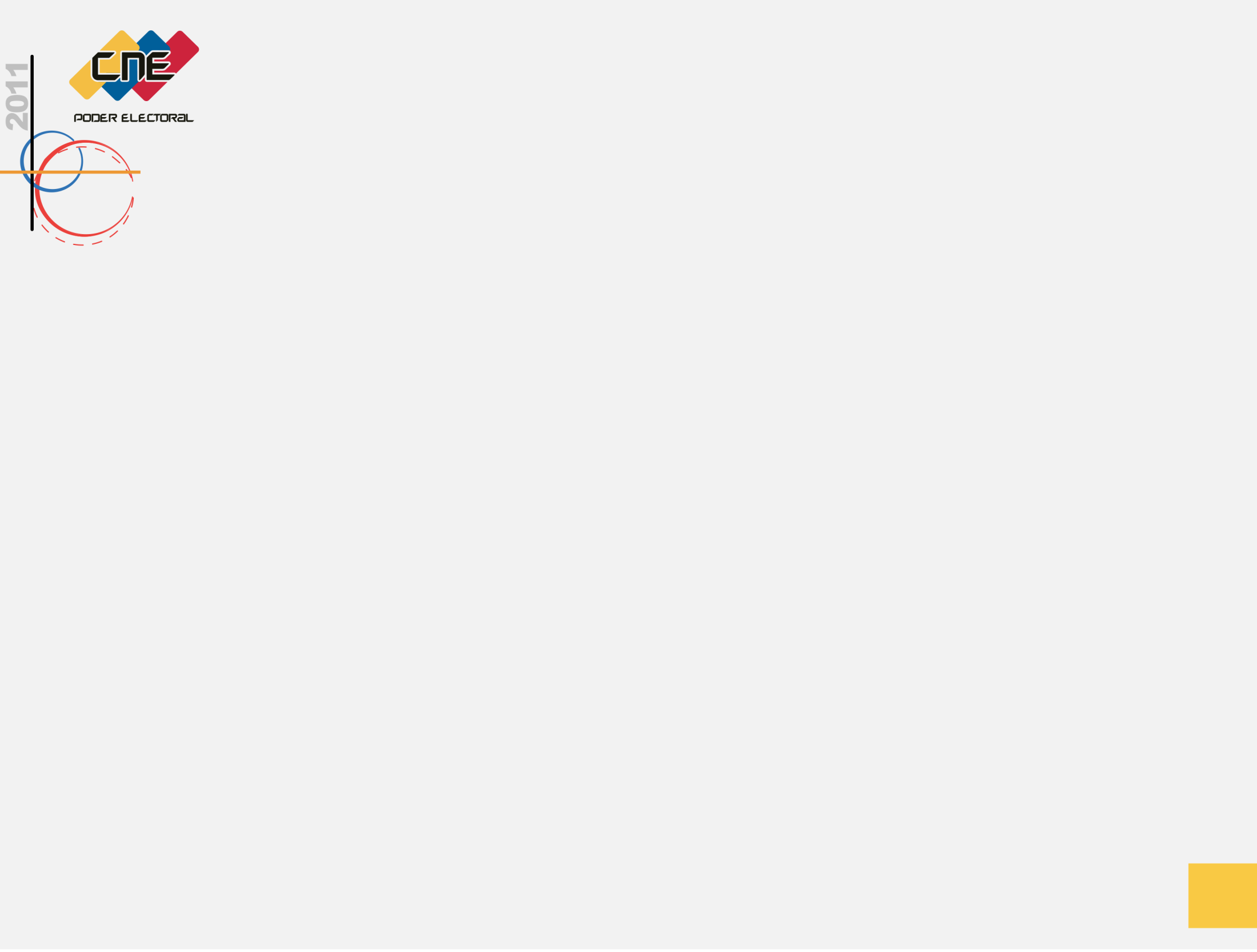 Comisión de Registro Civil y Electoral
SISTEMA NACIONAL DE REGISTRO CIVIL
- OTRAS INSTANCIAS DE COOPERACIÓN
- PODER EJECUTIVO
 CUERPO DE INVESTIGACIONES CIENTÍFICAS, PENALES Y CRIMINALÍSTICAS
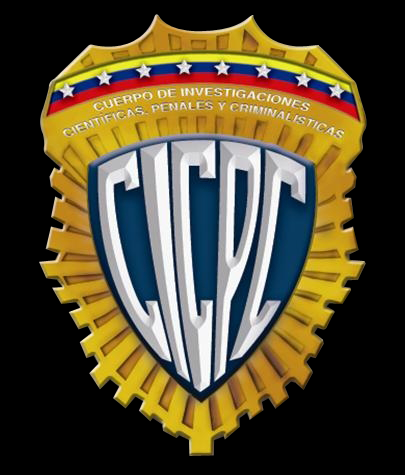 - Cooperación en el control, abordaje y Registro de las muertes violentas

- Apertura de la Primera Unidad de Registro Civil en la Morgue de Bello Monte en Caracas
COMISIÓN DE REGISTRO CIVIL Y ELECTORAL
OFICINA NACIONAL DE REGISTRO CIVIL
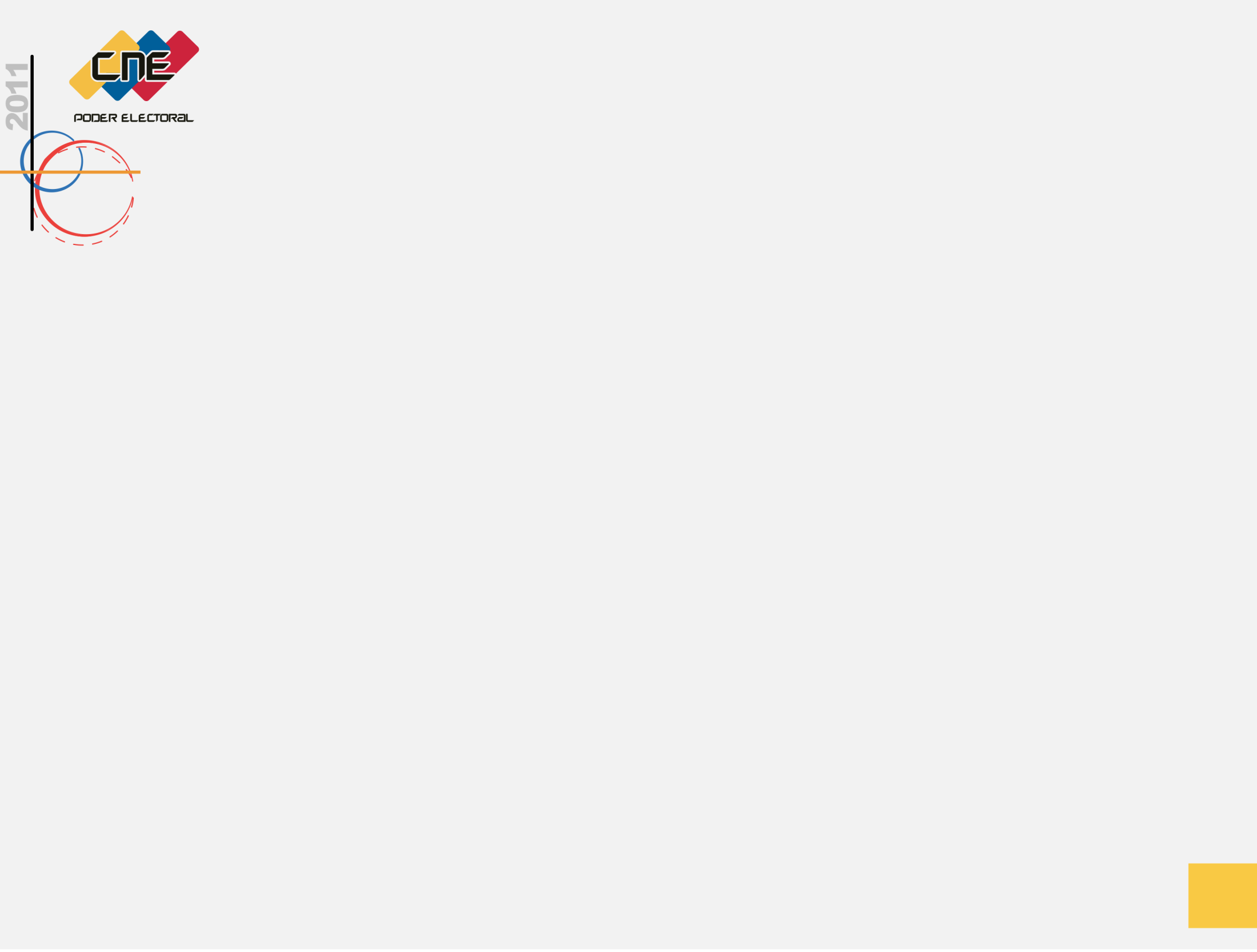 SISTEMA NACIONAL DE REGISTRO CIVIL
- OTRAS INSTANCIAS DE COOPERACIÓN
- PODER EJECUTIVO
 DIRECCIÓN NACIONAL DE SERVICIOS PENITENCIARIOS
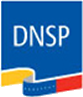 - Organización de Operativos Especiales de Registro Civil en Centros Penitenciarios:

 Inscripciones de Nacimientos y Reconocimientos 

 Desde el 2010 se ejecutan planes de Inscripciones masivas en centros penitenciarios
COMISIÓN DE REGISTRO CIVIL Y ELECTORAL
OFICINA NACIONAL DE REGISTRO CIVIL
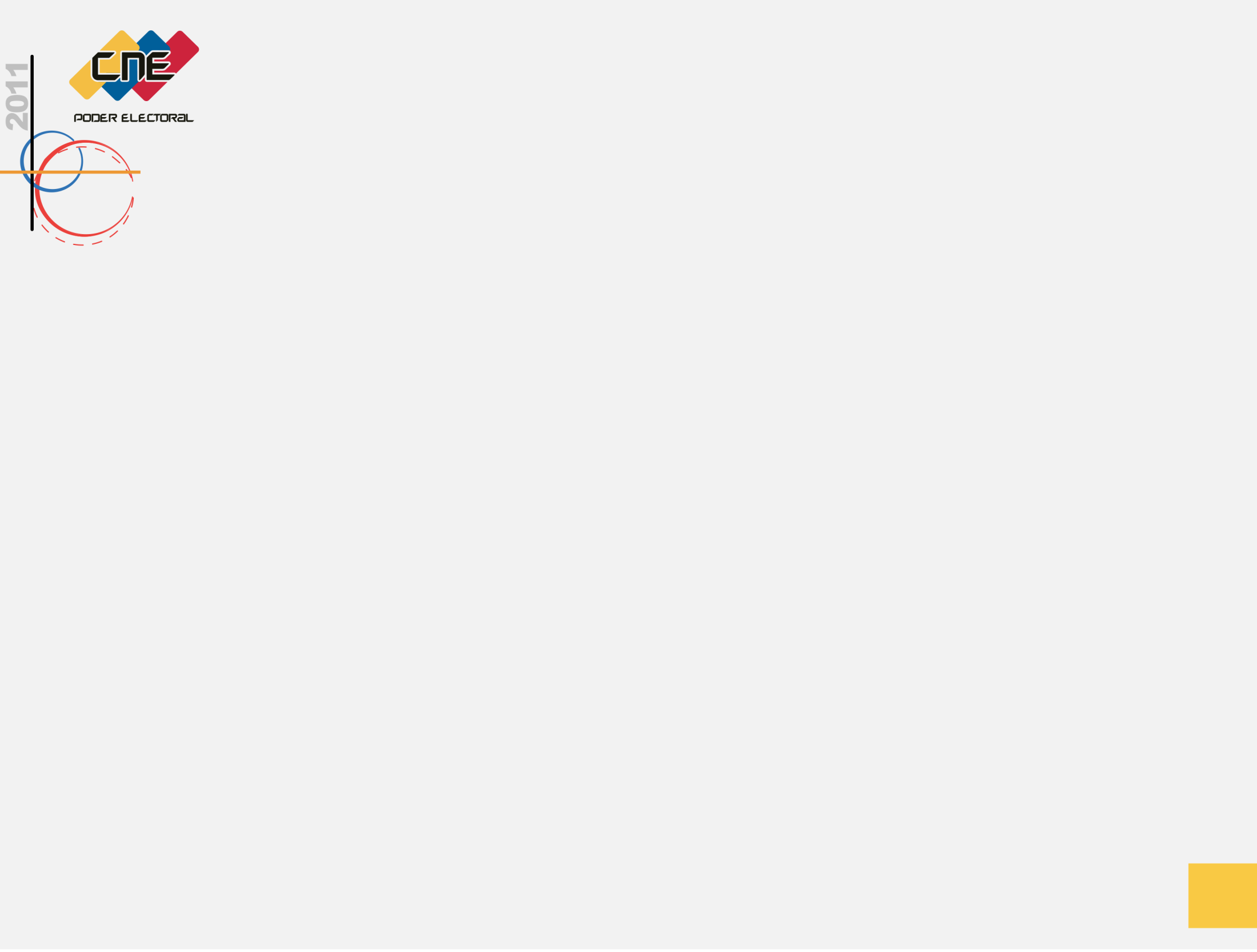 SISTEMA NACIONAL DE REGISTRO CIVIL
OTRAS INSTANCIAS DE COOPERACIÓN
- PODER EJECUTIVO
 MINISTERIO DEL PODER POPULAR PARA LA EDUCACIÓN
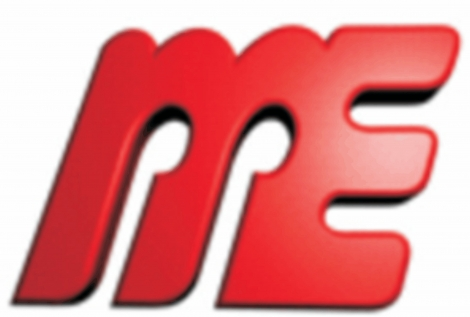 Jornadas Especiales de Sensibilización y Promoción del Registro Civil en Escuelas de la Educación Básica

“FERIAS ESCOLARES”
COMISIÓN DE REGISTRO CIVIL Y ELECTORAL
OFICINA NACIONAL DE REGISTRO CIVIL
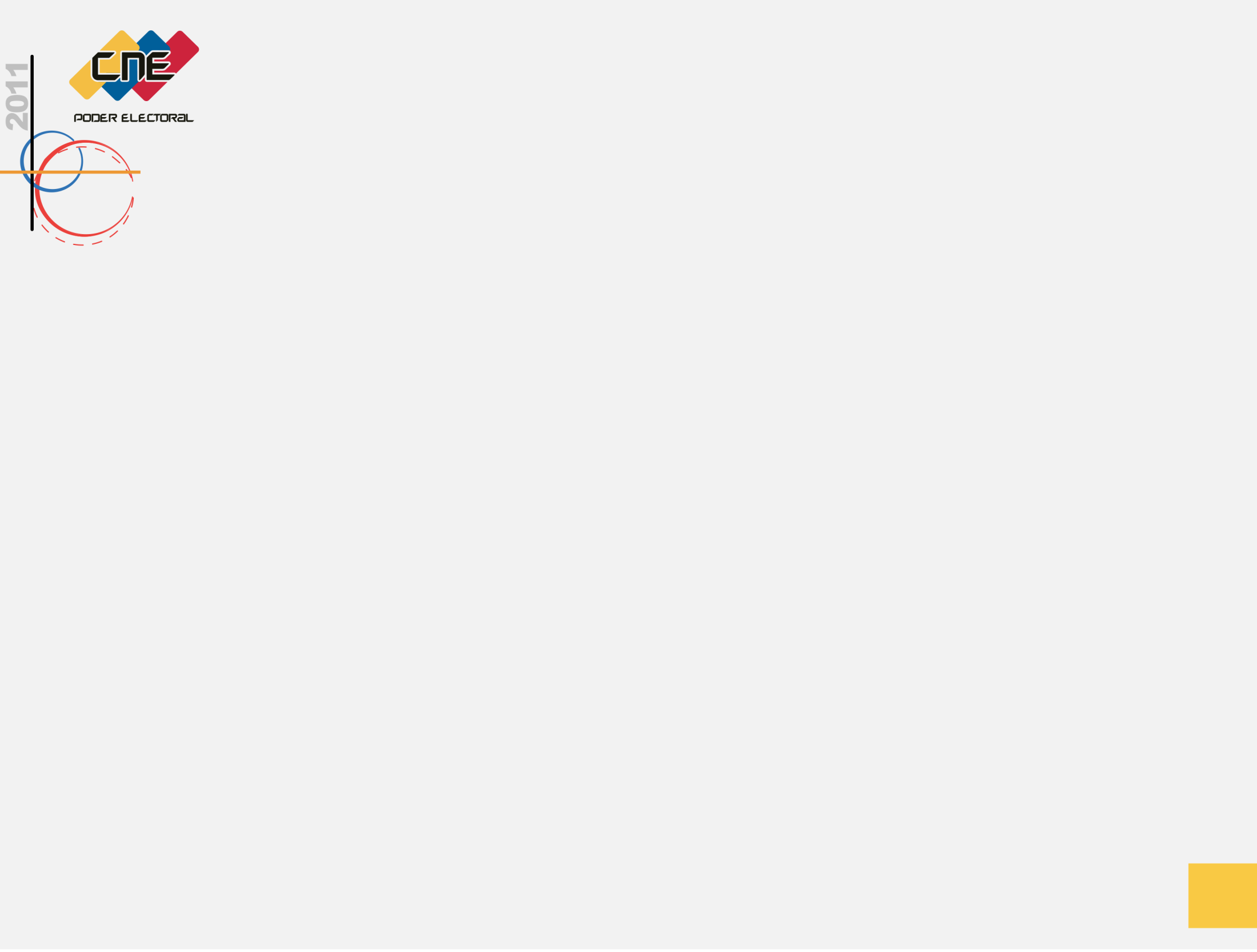 SISTEMA NACIONAL DE REGISTRO CIVIL
OTRAS INSTANCIAS DE COOPERACIÓN
- PODER EJECUTIVO
 MINISTERIO DEL PODER POPULAR PARA LAS COMUNAS
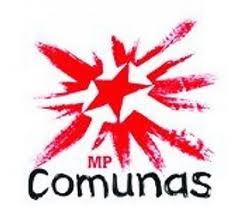 - Jornadas Masivas de Inscripción en el Registro Civil:

- Operativos para la realización de inscripciones masivas de nacimientos, reconocimientos y bodas colectivas celebradas en las comunidades y sectores que presenten dificultades con el acceso al registro civil o que presenten un alto nivel de solicitudes y beneficiados
COMISIÓN DE REGISTRO CIVIL Y ELECTORAL
OFICINA NACIONAL DE REGISTRO CIVIL
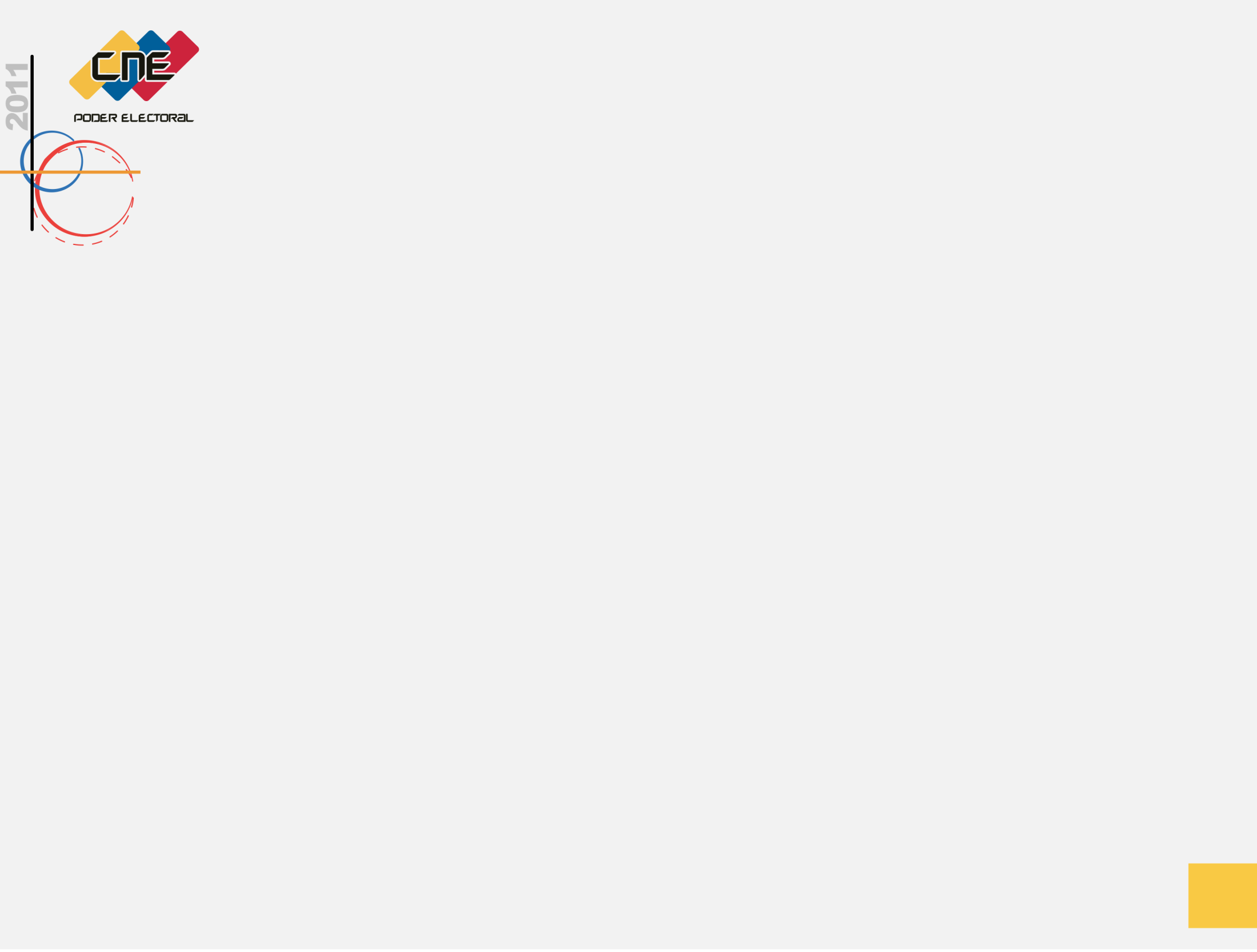 SISTEMA NACIONAL DE REGISTRO CIVIL
OTRAS INSTANCIAS DE COOPERACIÒN
- PODER CIUDADANO
 FISCALÍA GENERAL DEL MINISTERIO PÚBLICO
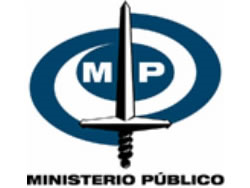 - Cooperación en materia de atención y resguardo de los derechos humanos de niños, niñas y adolescentes

- Certificación de expedientes relacionados con el Registro Civil
COMISIÓN DE REGISTRO CIVIL Y ELECTORAL
OFICINA NACIONAL DE REGISTRO CIVIL
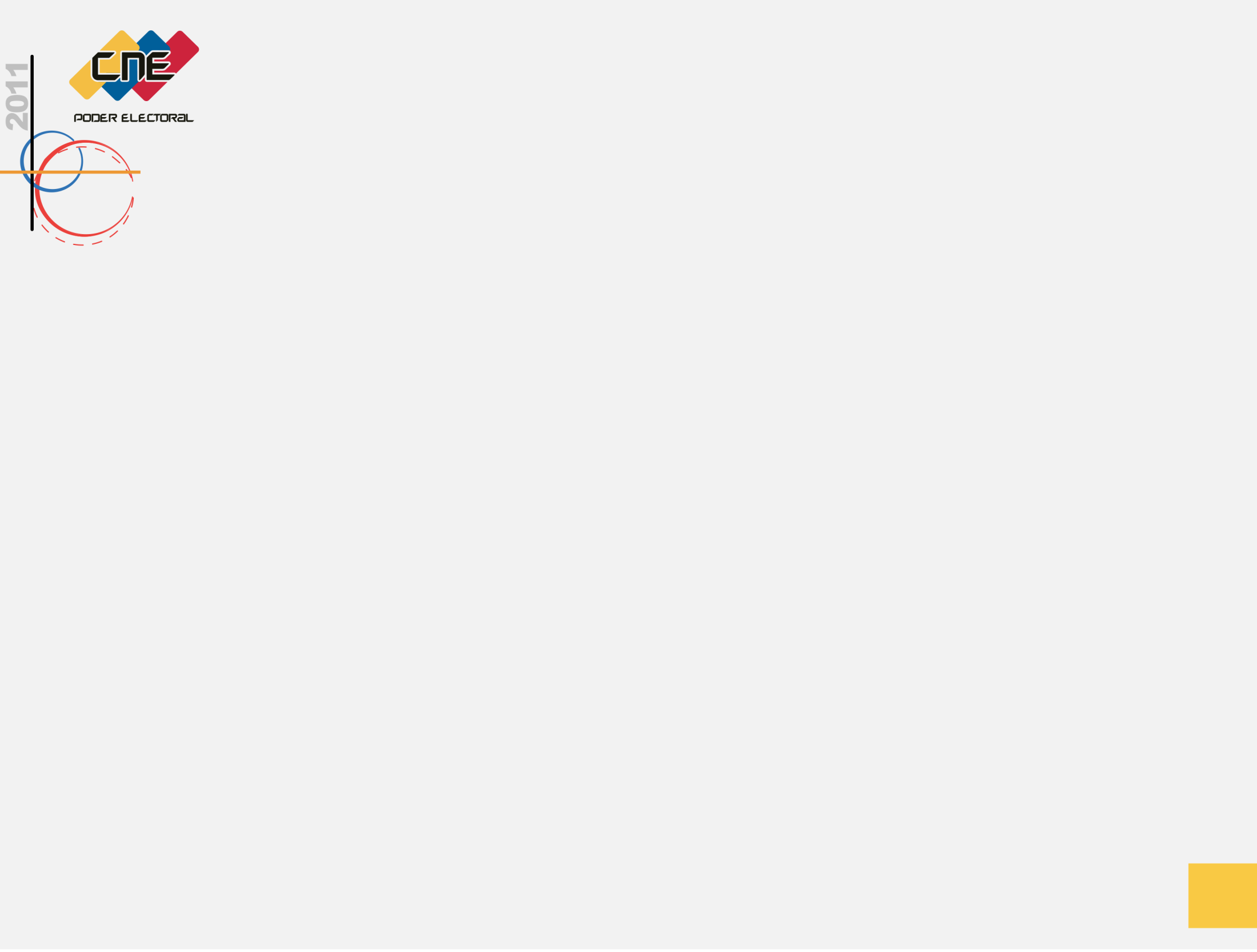 SISTEMA NACIONAL DE REGISTRO CIVIL
OTRAS INSTANCIAS DE COOPERACIÓN
- PODER POPULAR
- Intercambio de Información, Consulta y Participación en torno a la prestación del Servicio el Registro Civil

- Aplicación de la Ley Orgánica de Registro Civil con Organizaciones de Base y Comunitarias, Mujeres,  Género, y Diversidad Sexual, Afrodecedientes, Indígenas, Estudiantes y Juventud
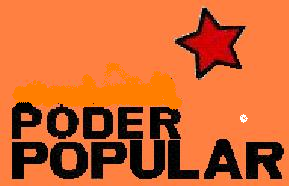 COMISIÓN DE REGISTRO CIVIL Y ELECTORAL
OFICINA NACIONAL DE REGISTRO CIVIL
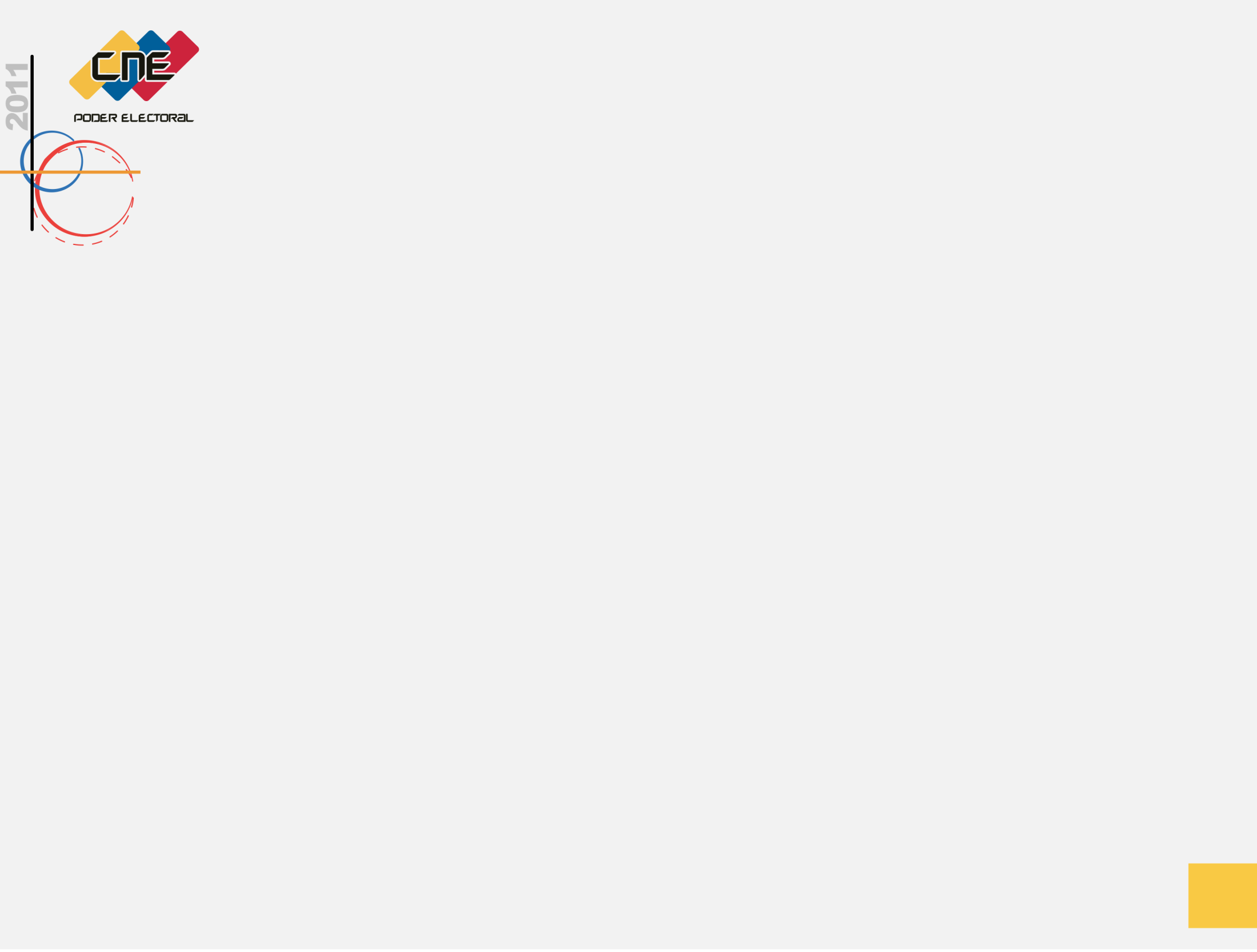 MUCHAS GRACIAS
POR  SU PARTICIPACIÓN
registro.civil@cne.gob.ve
COMISIÓN DE REGISTRO CIVIL Y ELECTORAL
OFICINA NACIONAL DE REGISTRO CIVIL